Запоріжжя у XIX столітті
Цю найпрекраснішу презентацію створили студенти групи МК-11,Д-11
План презентації
Історико-географічне положення Запоріжжя
Світлини з теми “Запоріжжя історичне”
Національне вбрання запорожців
Їжа запорізьких козаків
“Запорожці пишуть листа турецькому султану”
Висновки
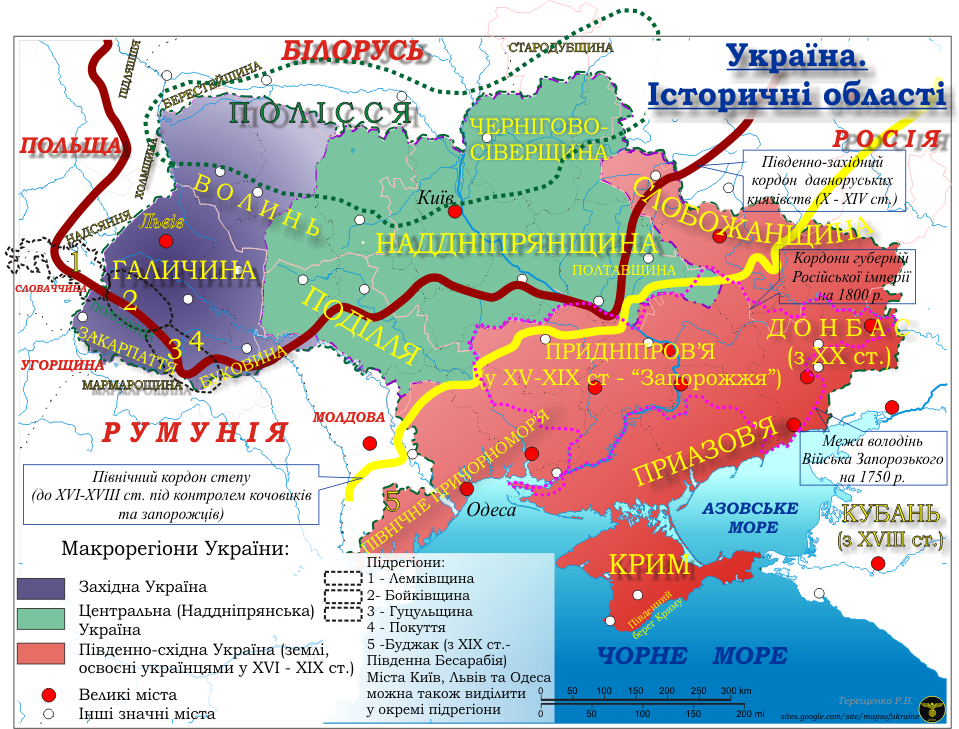 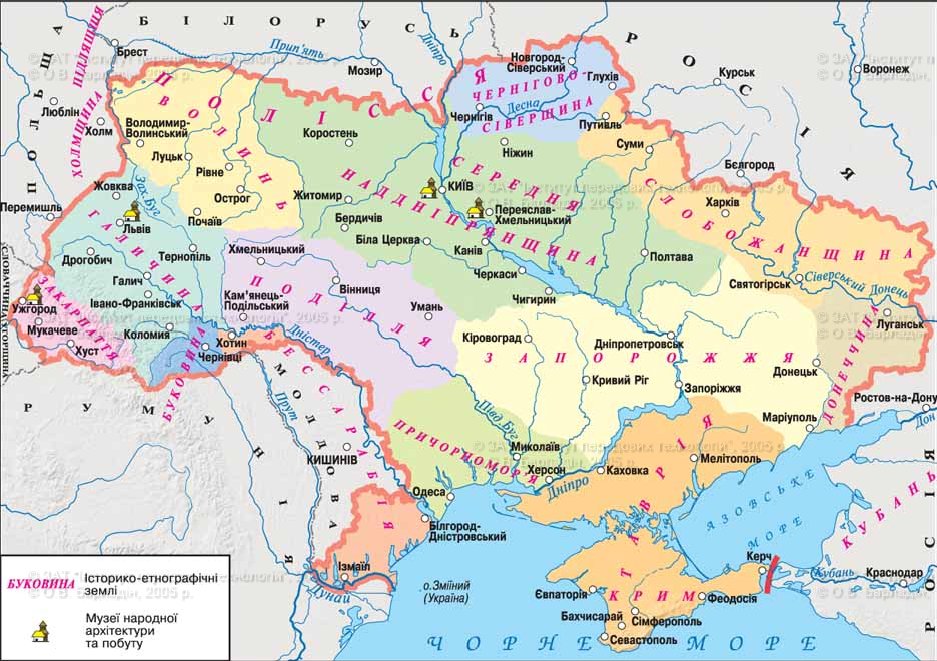 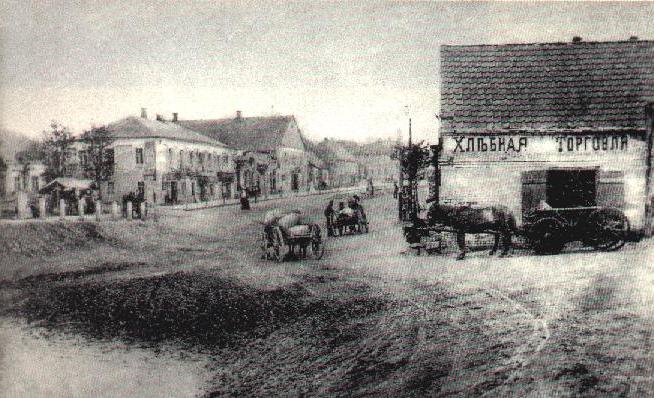 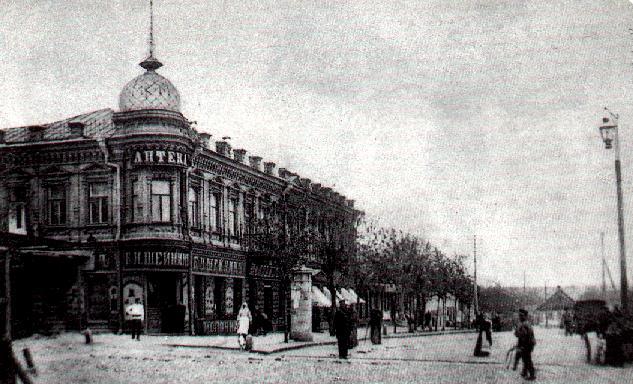 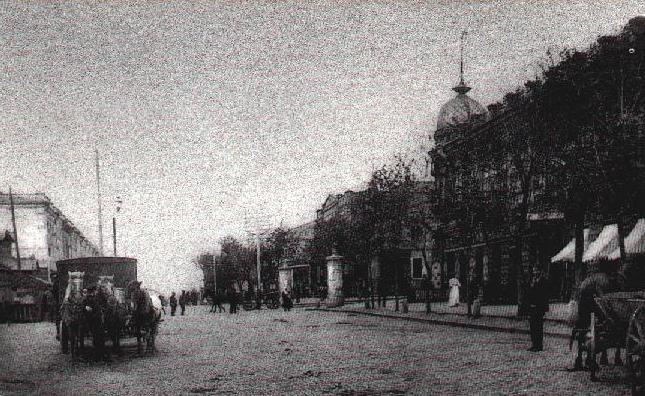 околиці Олександрівська
Старі споруди по вулиці Гоголя
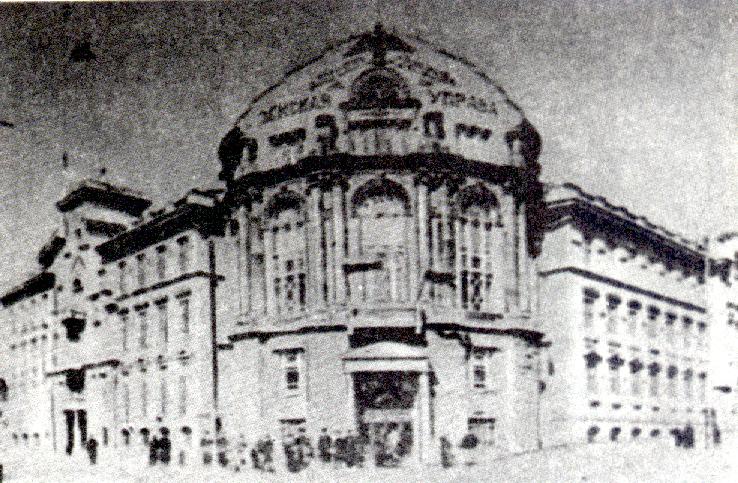 Олександрівська земська управа. (Нині - обласний краєзнавчий музей)
Національне вбрання запорожців
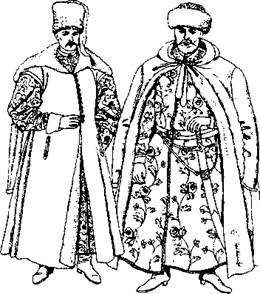 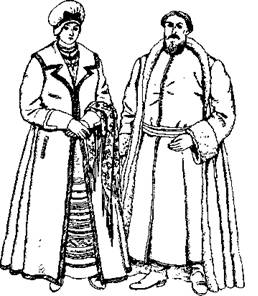 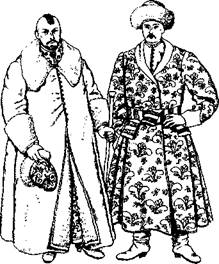 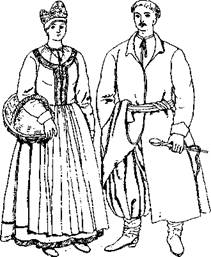 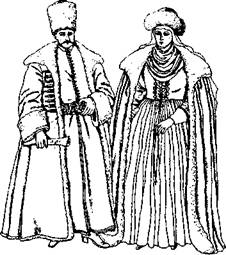 Їжа запорізьких козаків
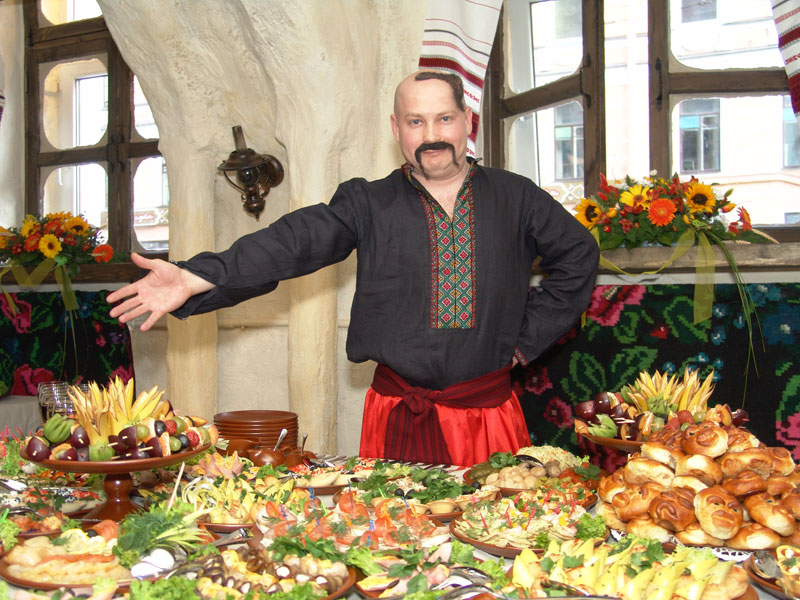 “Запорожці пишуть листа турецькому султану”
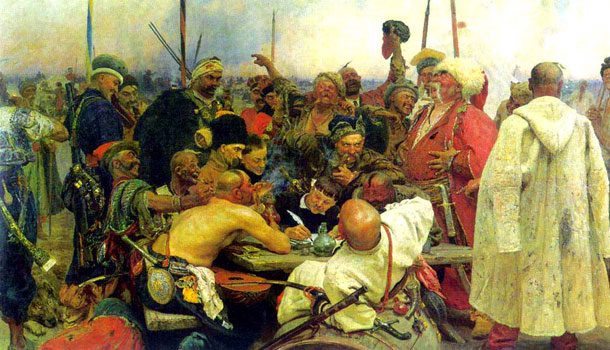